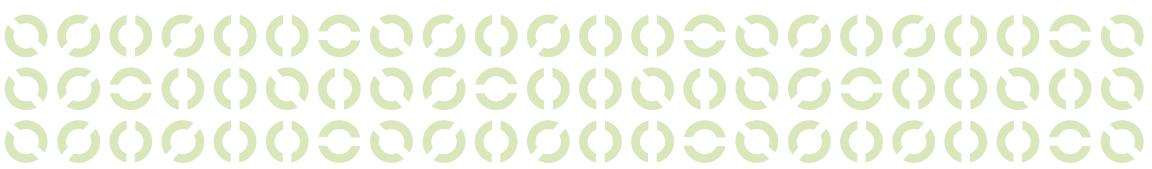 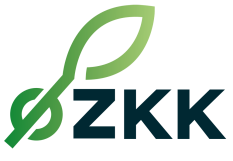 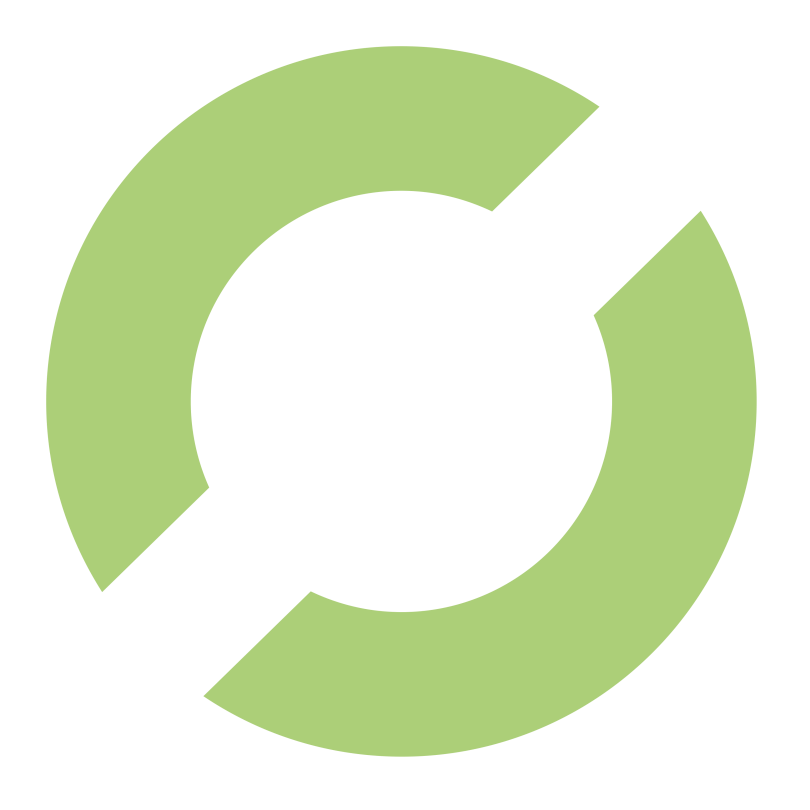 Elosztói Rugalmassági PiacImplementációs Fórum
V. alkalom
Zéró Karbon Központ
2022. október 17.
Téma: ERP Termékek és kapcsolódásuk a jelenlegi rugalmassági piacokhoz
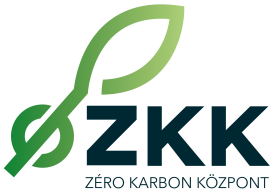 Rózsa Péter – Elosztói Szabályzat Rugalmassági Albizottság, vezető
Az elosztói szabályzat rugalmassági albizottságának tervezete a 2023. január 1-től bevezetendő rugalmassági termékekre vonatkozóan
Péter Gábor Mihály – E.ON Hálózati Koordinációs és Innovációs Osztály, Kiemelet Innovációs Szakértő
A FlexON projekt termékkoncepciója
Balog Richárd – MAVIR, rendszerirányítási és piacműködtetési igazgató
A rendszerszintű szolgáltatások piacán történt aggregátorok, keresletoldali válasz szereplőkhöz kapcsolódó fejlemények. A TSO-DSO adatcsere és a két engedélyesi kör által igényelt szolgáltatások összehangolásában történt előrelépések
2
Kapcsolódó fejlemények
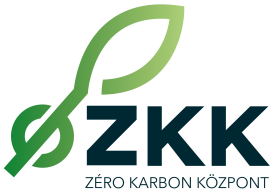 Tárolói beruházási támogatások:
Hálózati Integrált tárolók
Piaci tárolók
TSO és DSO-k
ꬾKiegyenlítő szabályozás
ꬾSzűkkeresztmetszet-kezelés
Piaci szereplők-fogyasztók
Kötelező kiegyenlítő szabályozási képesség?
58 mrd
275 mrd
33 mrd
26 mrd
100%
~44%
2026
2025-2026
3
EU szabályozási fejlemények
Demand Side Flexibility NC kidolgozási folyamata
ACER Draft Framework Guidelines
Június 2
Konzultáció
Augusztus 12
ACER Final Framework Guidelines
December
ENTSO-E és EU DSO közösen kidolgozza a rendeletet
4